PHY 711 Classical Mechanics and Mathematical Methods
10-10:50 AM  MWF  Olin 103

Plan for Lecture 16:
Start reading Chapter 7
Comments on linear vs. non-linear equations
Masses coupled by springs masses coupled by string
Mechanics one-dimensional continuous system
The wave equation
9/30/2019
PHY 711  Fall 2019 -- Lecture 16
1
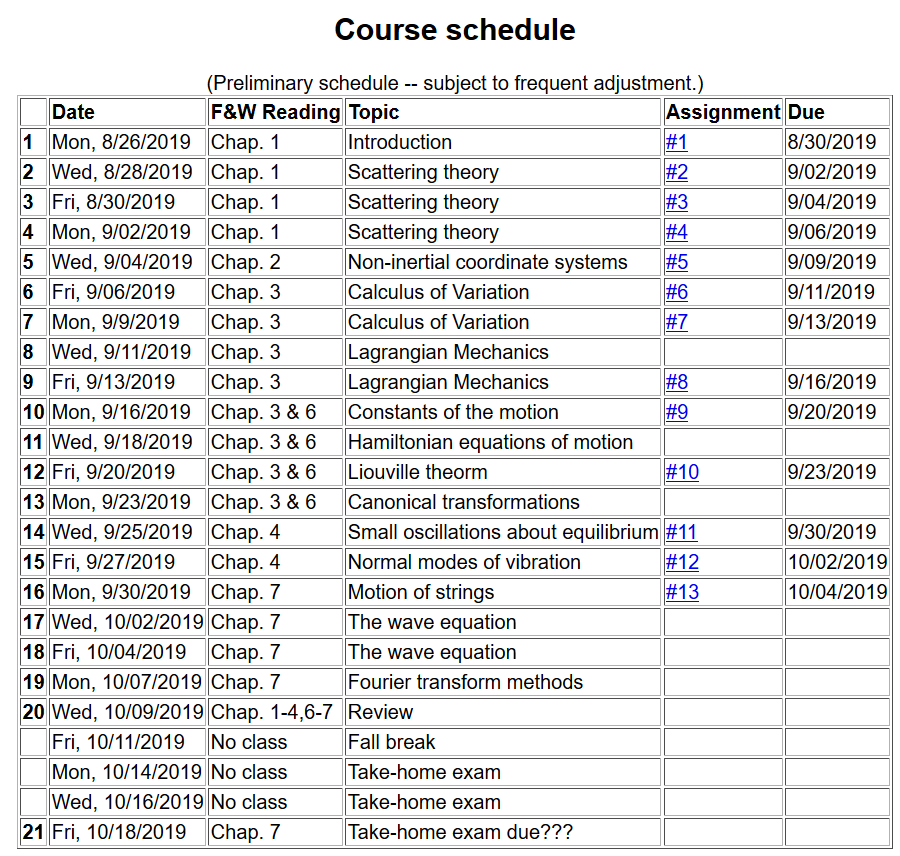 9/30/2019
PHY 711  Fall 2019 -- Lecture 16
2
9/30/2019
PHY 711  Fall 2019 -- Lecture 16
3
9/30/2019
PHY 711  Fall 2019 -- Lecture 16
4
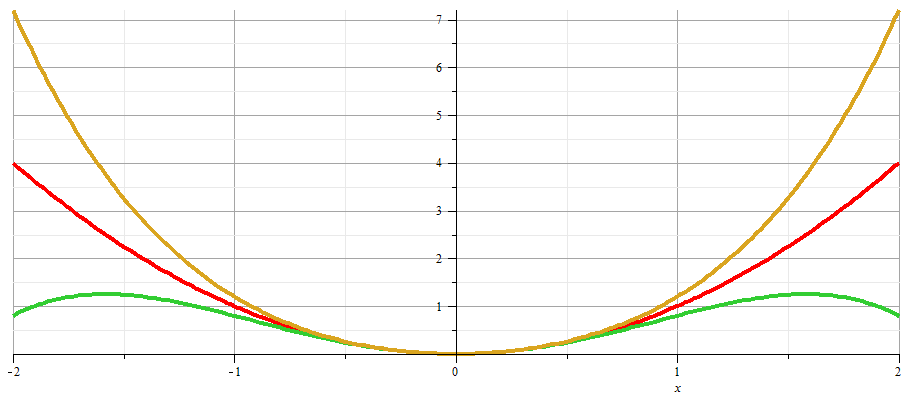 x
9/30/2019
PHY 711  Fall 2019 -- Lecture 16
5
9/30/2019
PHY 711  Fall 2019 -- Lecture 16
6
9/30/2019
PHY 711  Fall 2019 -- Lecture 16
7
9/30/2019
PHY 711  Fall 2019 -- Lecture 16
8
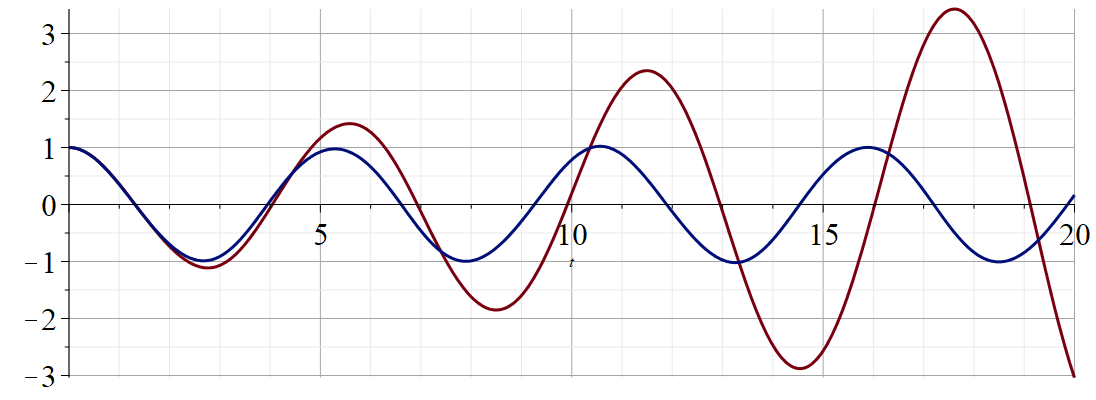 Regrouped expansion
x
t
Original perturbation expansion
9/30/2019
PHY 711  Fall 2019 -- Lecture 16
9
Returning to linear case;     continuum limit --
Longitudinal versus transverse vibrations
      Images from web page:
           http://www.physicsclassroom.com/class/waves/u10l1c.cfm
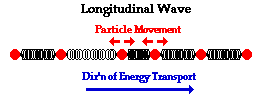 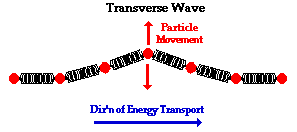 9/30/2019
PHY 711  Fall 2019 -- Lecture 16
10
Longitudinal case: a system of masses and springs:
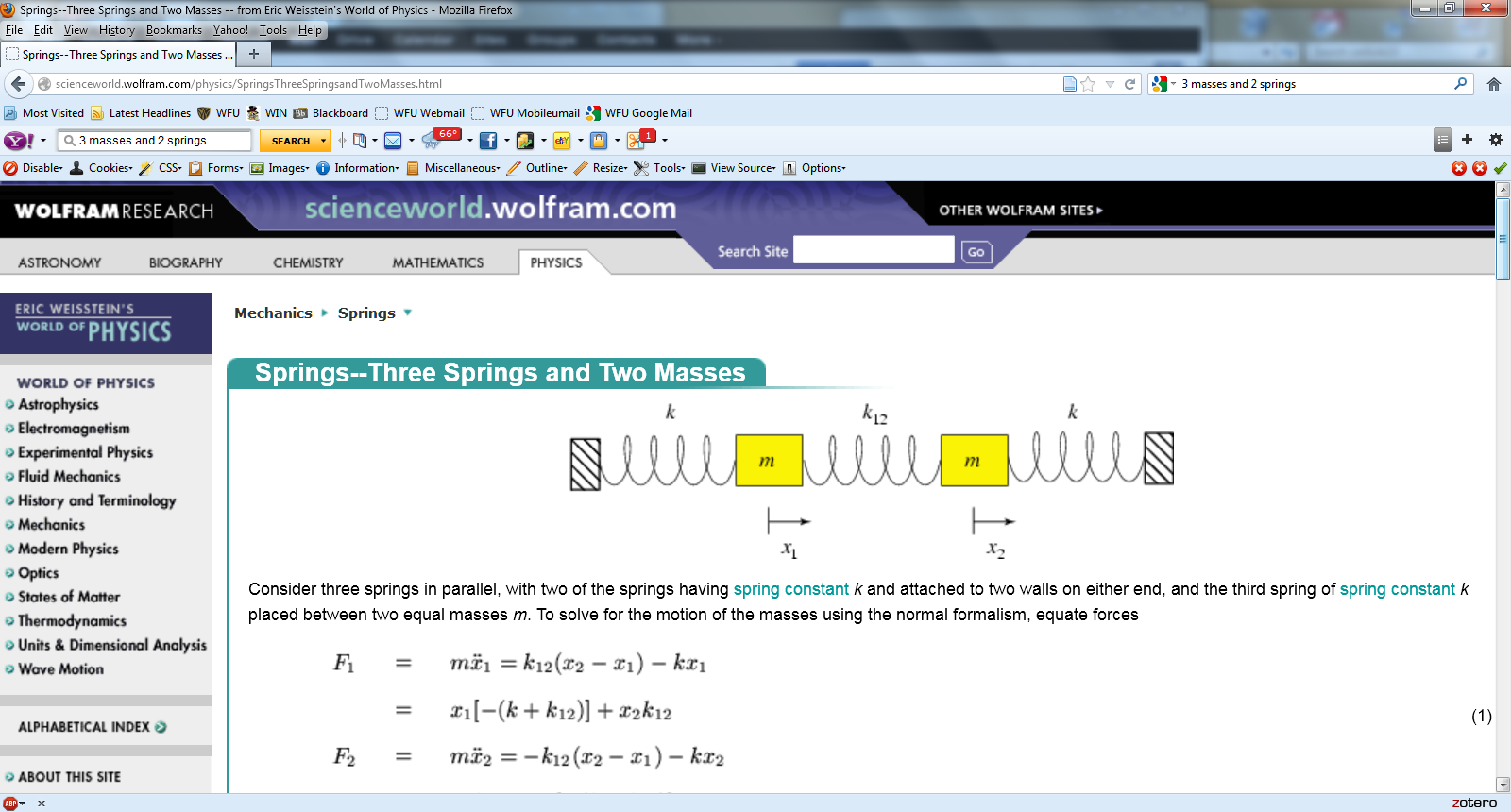 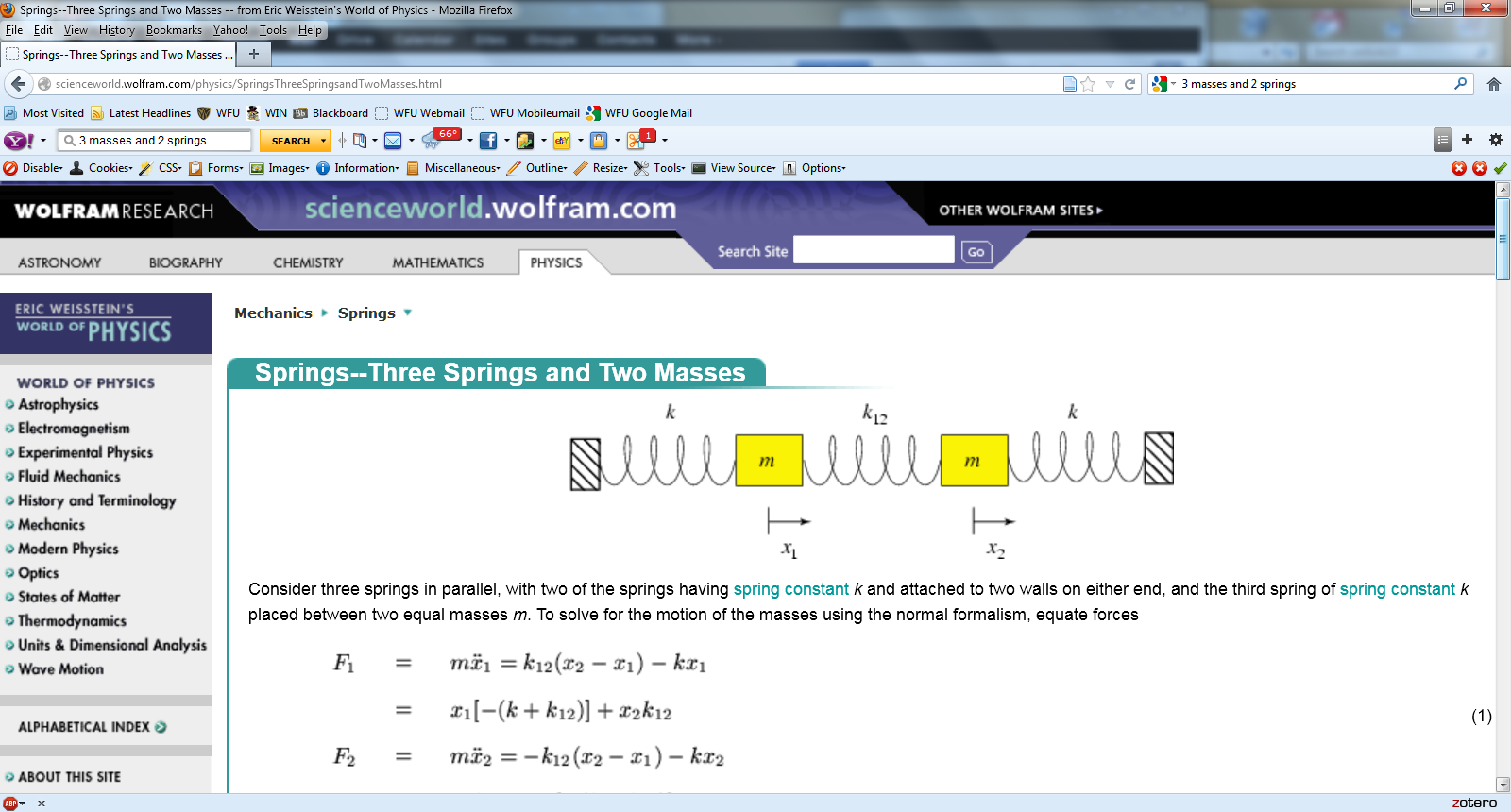 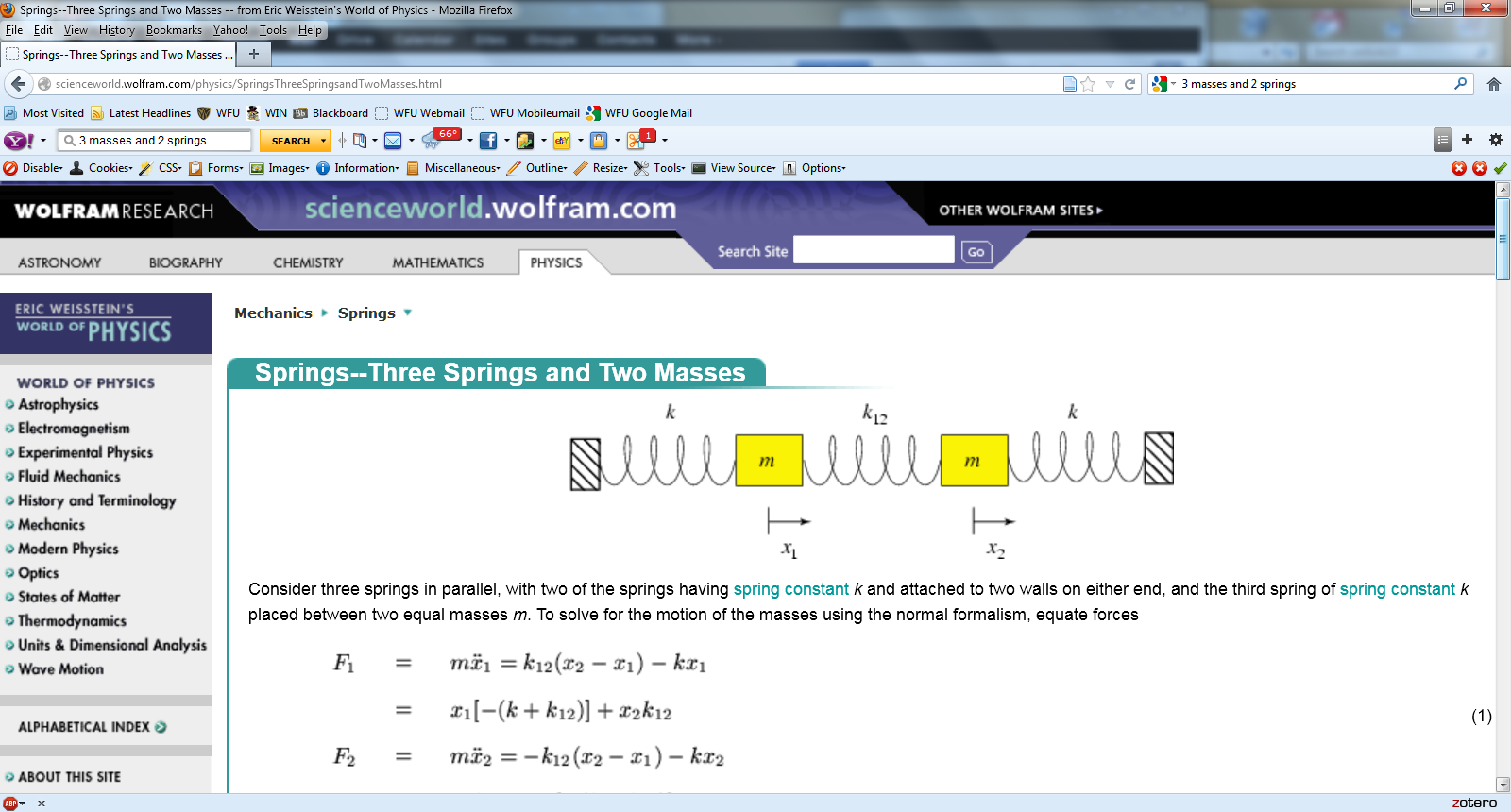 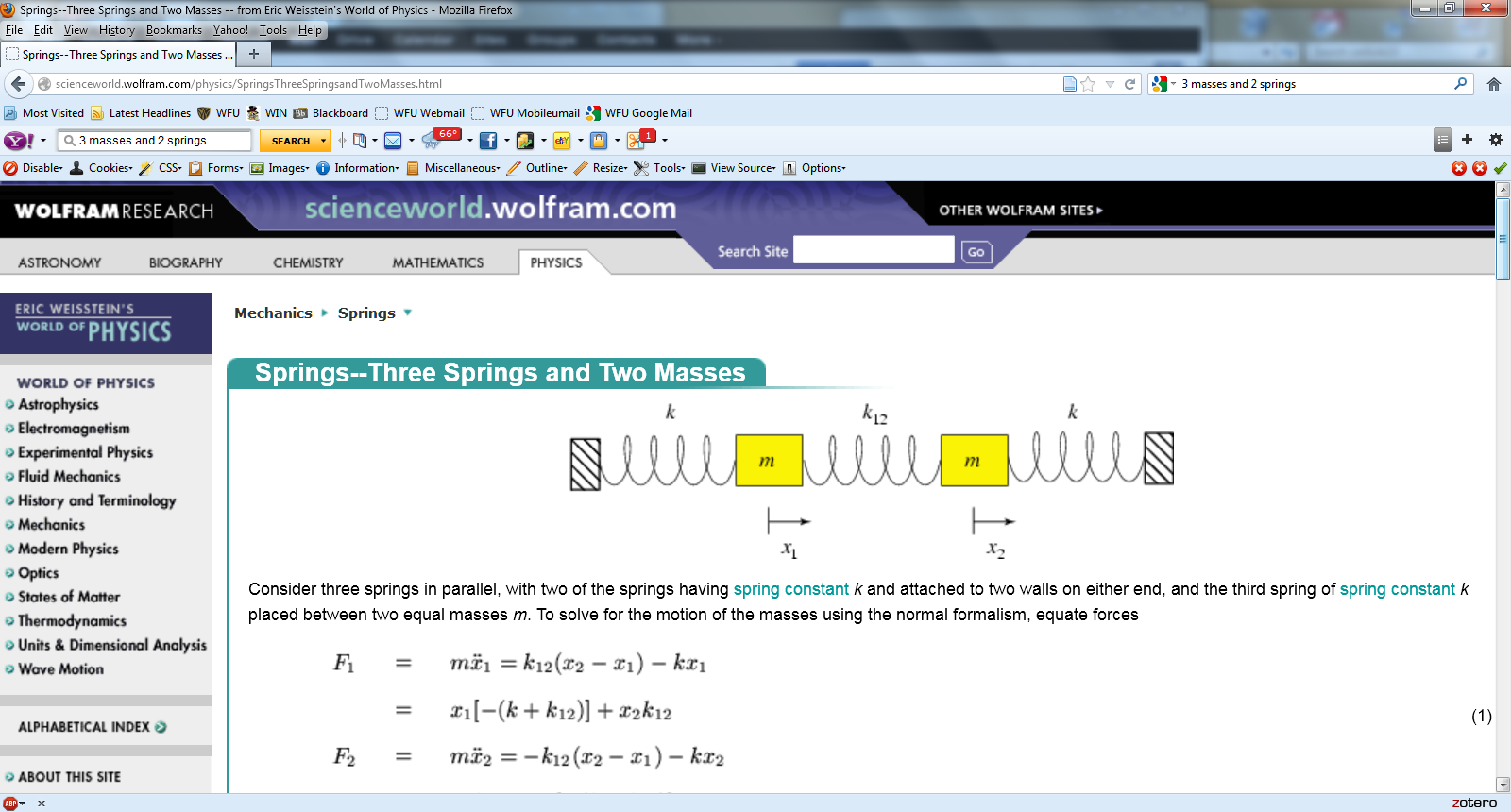 m
m
m
9/30/2019
PHY 711  Fall 2019 -- Lecture 16
11
system parameter with units of (velocity)2
9/30/2019
PHY 711  Fall 2019 -- Lecture 16
12
t
Transverse displacement:
m(x,t)
9/30/2019
PHY 711  Fall 2019 -- Lecture 16
13
9/30/2019
PHY 711  Fall 2019 -- Lecture 16
14
9/30/2019
PHY 711  Fall 2019 -- Lecture 16
15
9/30/2019
PHY 711  Fall 2019 -- Lecture 16
16
9/30/2019
PHY 711  Fall 2019 -- Lecture 16
17
9/30/2019
PHY 711  Fall 2019 -- Lecture 16
18
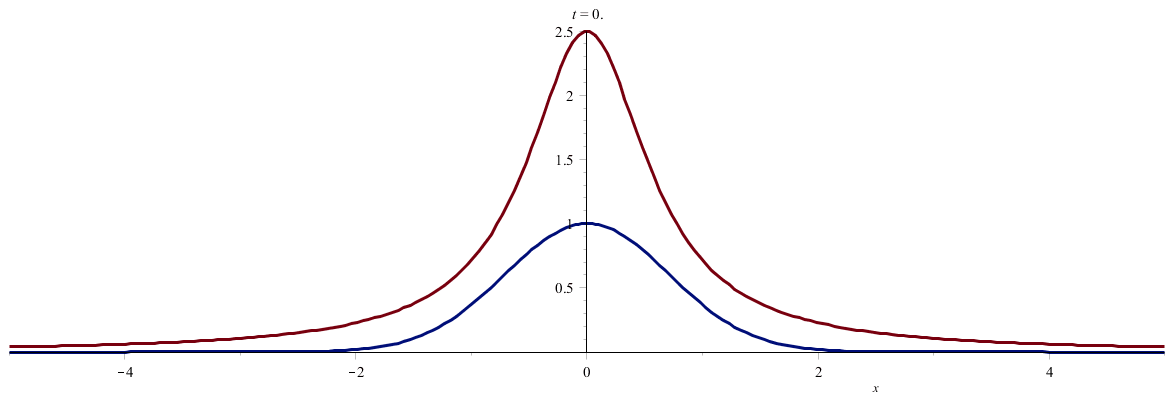 9/30/2019
PHY 711  Fall 2019 -- Lecture 16
19
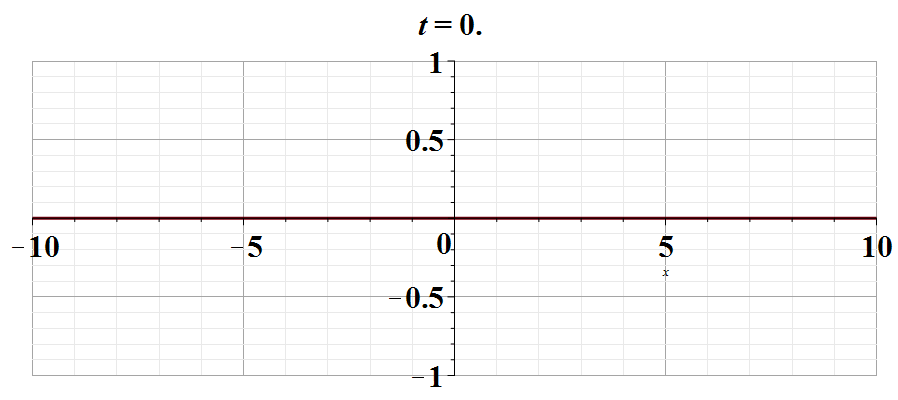 9/30/2019
PHY 711  Fall 2019 -- Lecture 16
20